Micro RNA
Dr Piyush Tailor
Professor and Head
Government Medical College
Bhavnagar
RNA Silencing (Interferenc) family
Micro RNA    =    miRNA    =    Endogenous


Small Interfering RNA    =    siRNA    =    Exogenous
RNA Silencing (Interferenc) family
20 – 25 Nucleotide 

Non Coding Sequence
 No Protein synthesis 

Negative Regulation of The Gene
 Break m-RNA
 Repress the translation of m-RNA
Dicer = Endogenous Enzyme – RibonucleaseRISC = RNA Induce Silencer Complex
Natural Immune System 
Defense against 
Retroviruses =HIV 
Information Store in 
dsRNA.
Age related  Macular Degeration  (AMD)
Blindness
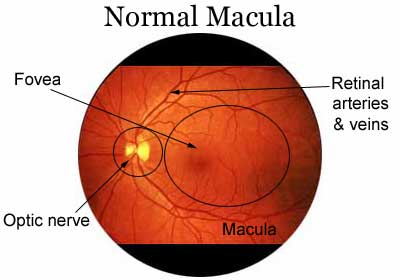 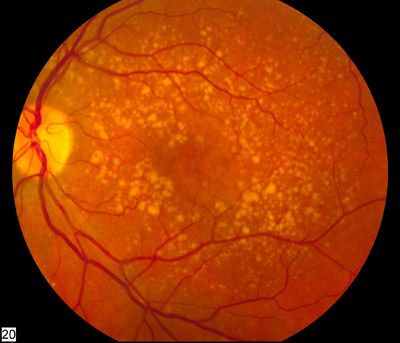 Visual blurring
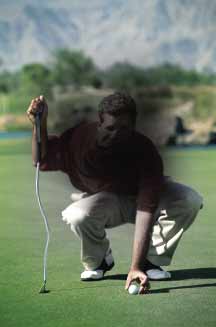 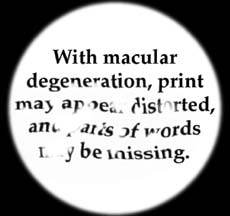 Very High --- Vascular Endothelial Growth Factor (VEGF) 
VEGF --- Increase blood vessel growth. 
Excess blood vessels behind the retina -  Blurring of Vision


siRNA —dsRNA (as drug)-  injected into the eye
specifically targets the mRNA of VEGF.
 
Destroy hundreds of mRNA, 
So Suppression VEGF Synthesis
Youtube Link
Gene Silencing by microRNAs (youtube.com)

Explained! 2024 Nobel Prize in Physiology or Medicine. What is microRNA mediated gene regulation? (youtube.com)